Office of state engineerdatabase
Margaret Jordan, PE
Deputy State Engineer
Office of State Engineer
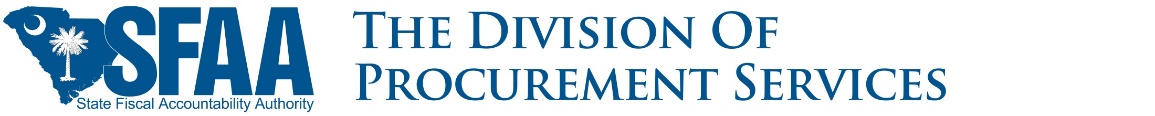 OSE database
New interactive Database and Web Application for State Construction Projects to be used by OSE and all State Agencies.  
Designed to be:	
Efficient,
Flexible,
Scalable,
Accessible, and
Easy to Maintain.
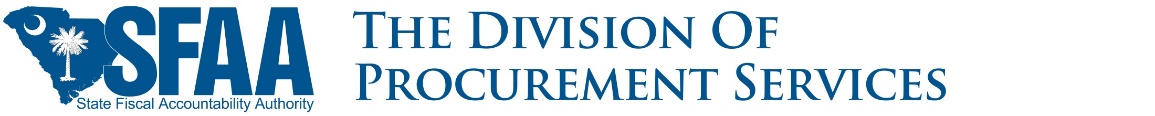 user account
Each agency will be allowed a maximum of 3 Users.
You will be provided a link to register your account.
Fill in contact information in My Profile: 
 Name, Agency, Address, Phone, Email Address.
Digital Signatures can be uploaded to be used on OSE forms.
Before you can start using the System, OSE will verify by Phone or Email that this is your account.
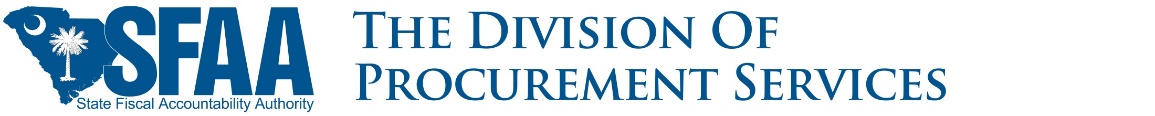 My Profile
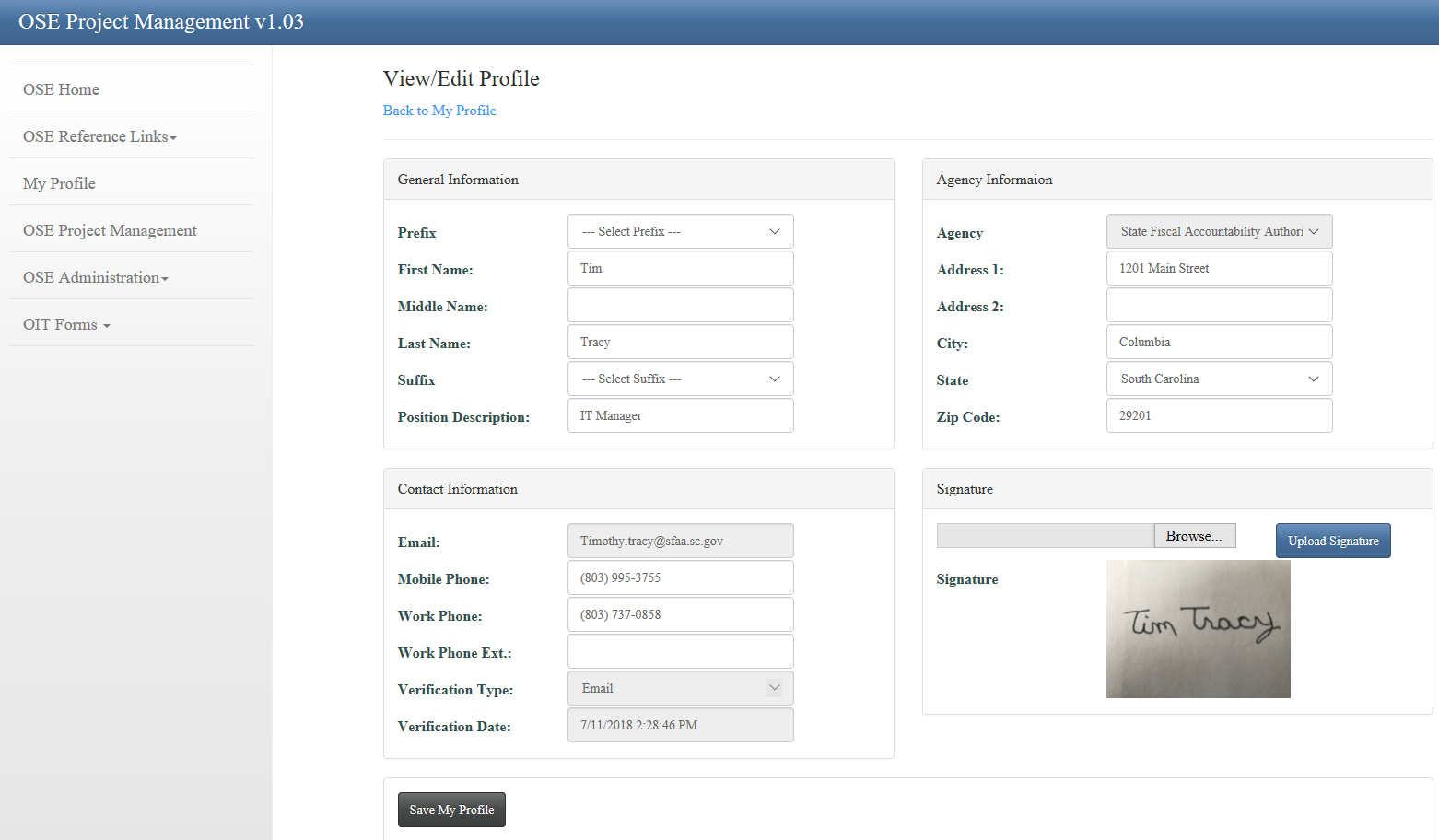 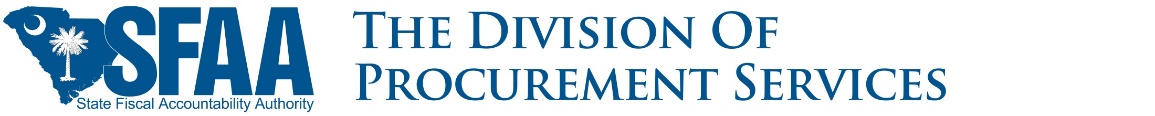 Contact Information in database
This information will be available to all users, except as noted, and will be updated as necessary.
User Account Information (Semi-private thru “My Profile”)
Other State Agency Employees (limited information)
Architects and Engineers
Contractors
Other
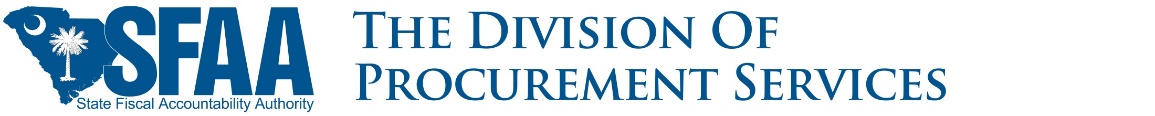 Contact Information
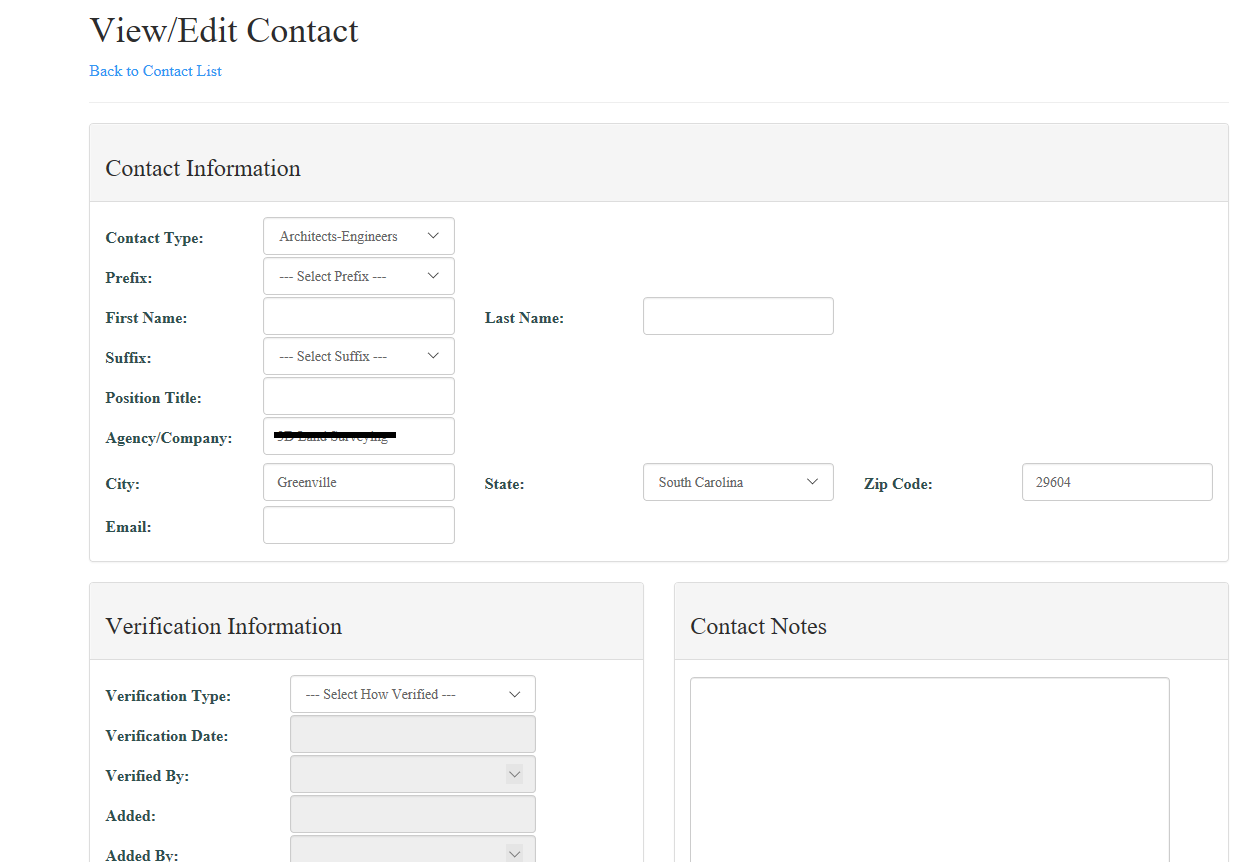 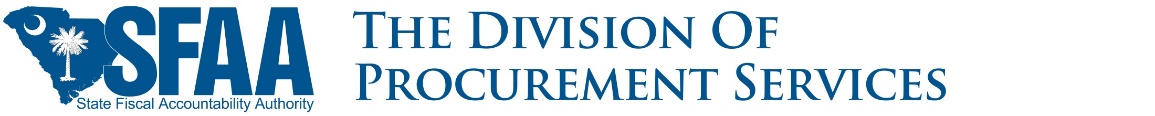 form Screen Shot:  SE-210
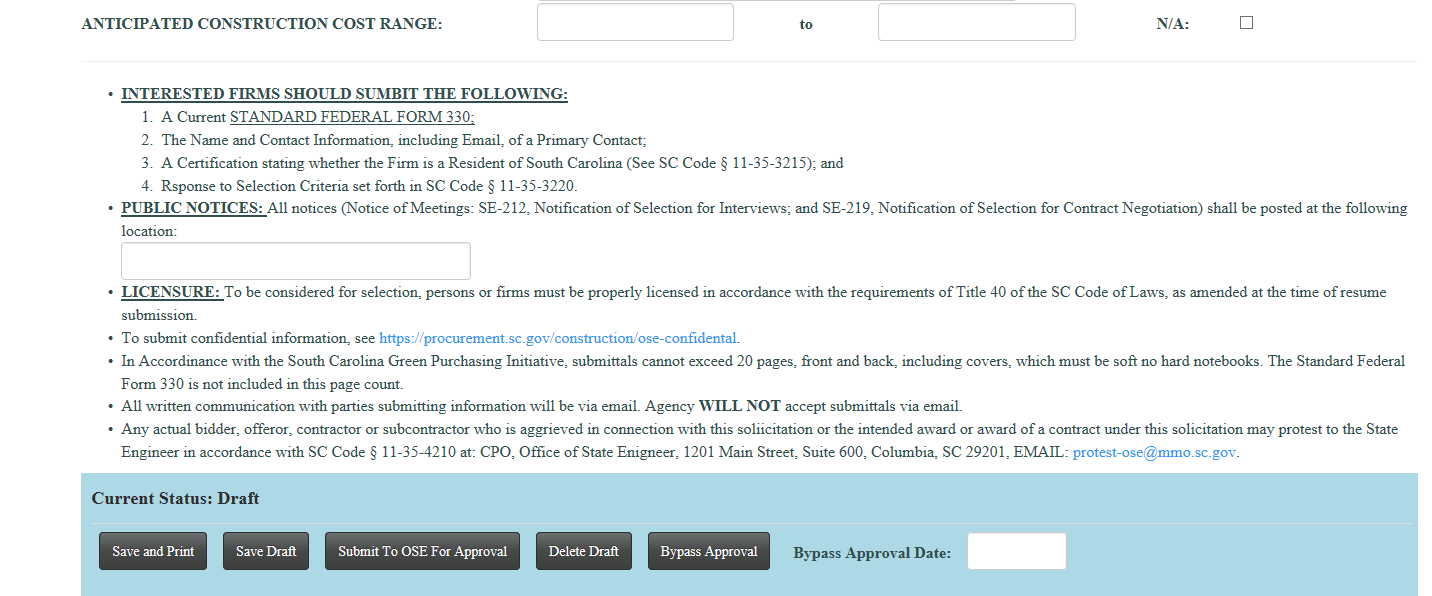 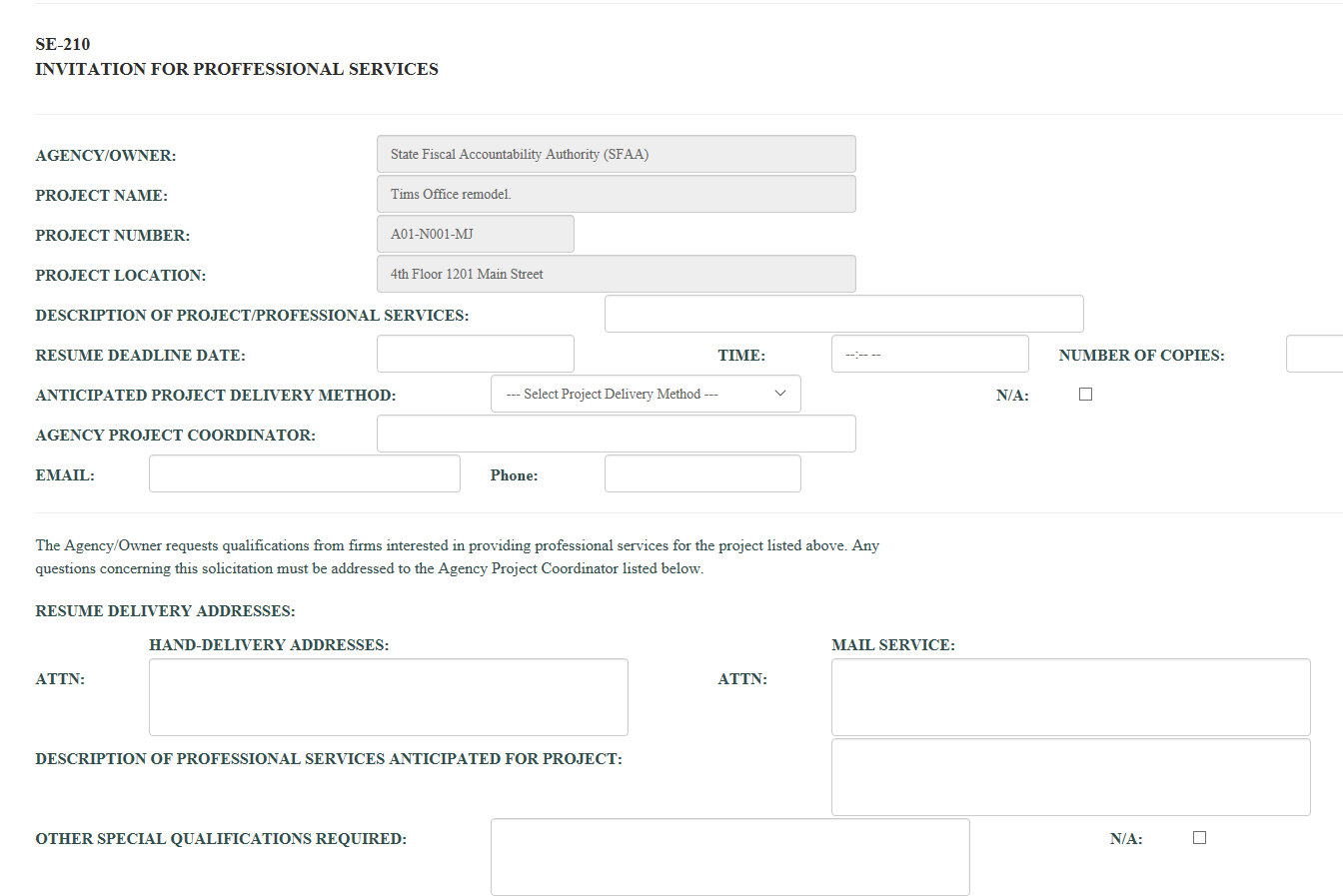 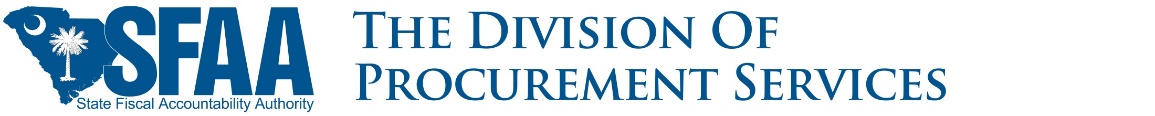 Form validation errors: SE-210
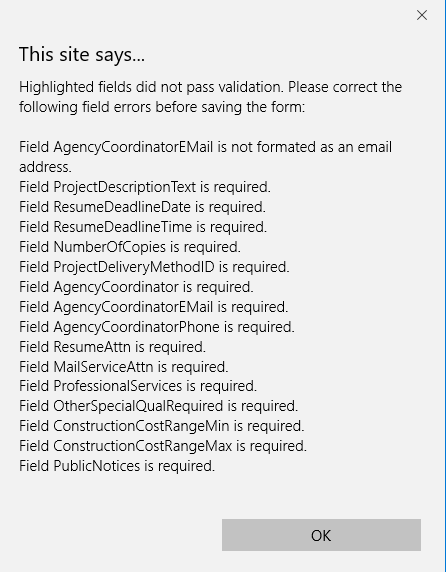 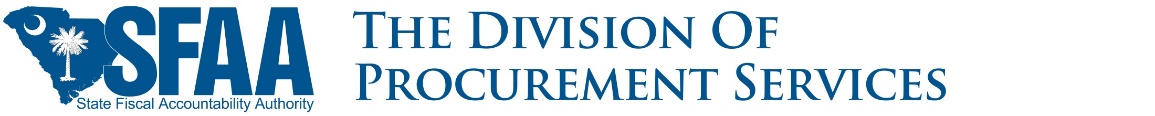 Form workflow status
Draft 	-	OSE form is being worked on.
Submitted	-	OSE form has passed data requirements and waiting OSE approval.
Rejected	-	OSE has rejected the form and status is back to draft status.
Approved	 -	OSE has approved the form.
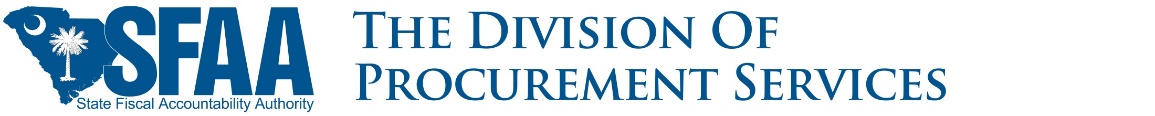 Buttons visible by form status
Status - Draft:
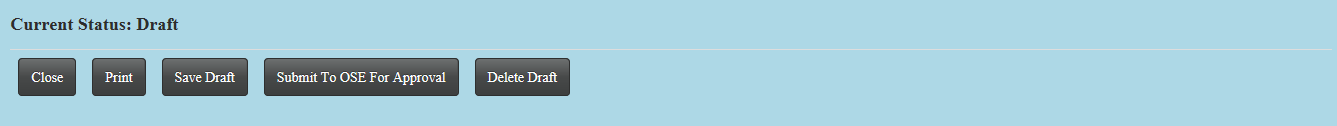 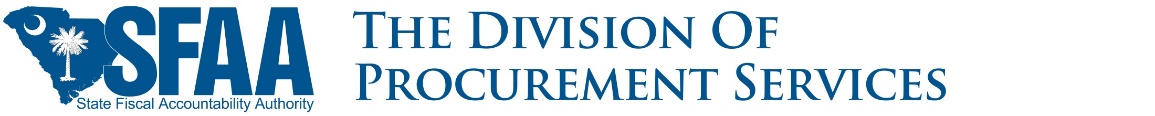 Buttons visible by form status
Status – Submitted (state agency):
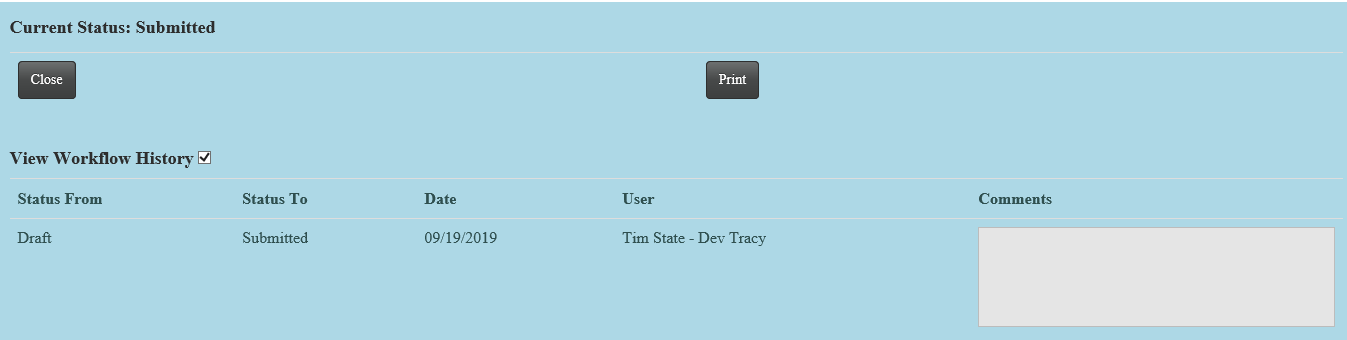 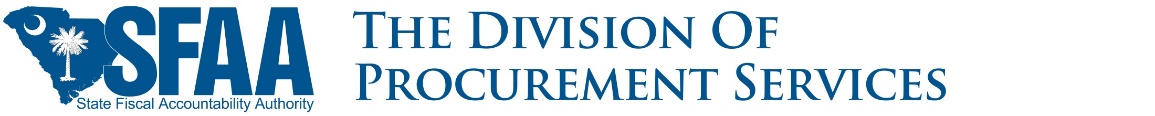 Buttons visible by form status
Status – Approved:
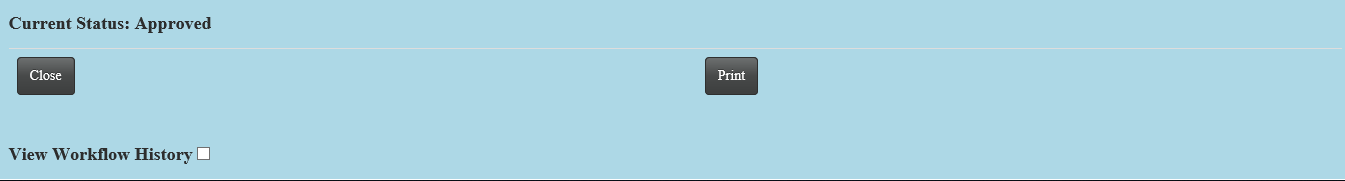 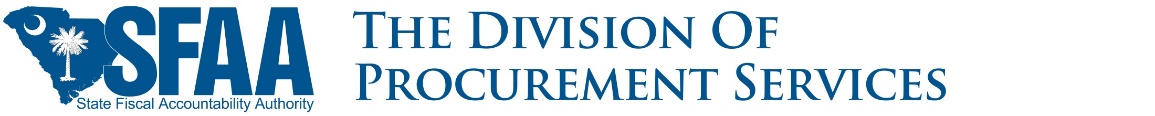 Ose Form Association
All forms that are associated with other forms must be submitted in the correct order or an error message will appear.
Example:  SE210 ->	SE-220 -> SE260.
SE-220 form will not be able to be entered until the SE-210 is approved.
SE-260 form will not be able to be entered until the SE-220 is approved.
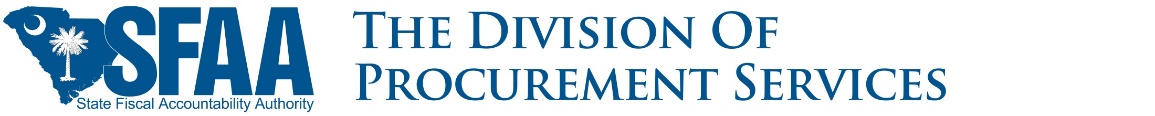 Ose Form Association
Attempting to create SE-260 when a SE-220 has not be created.
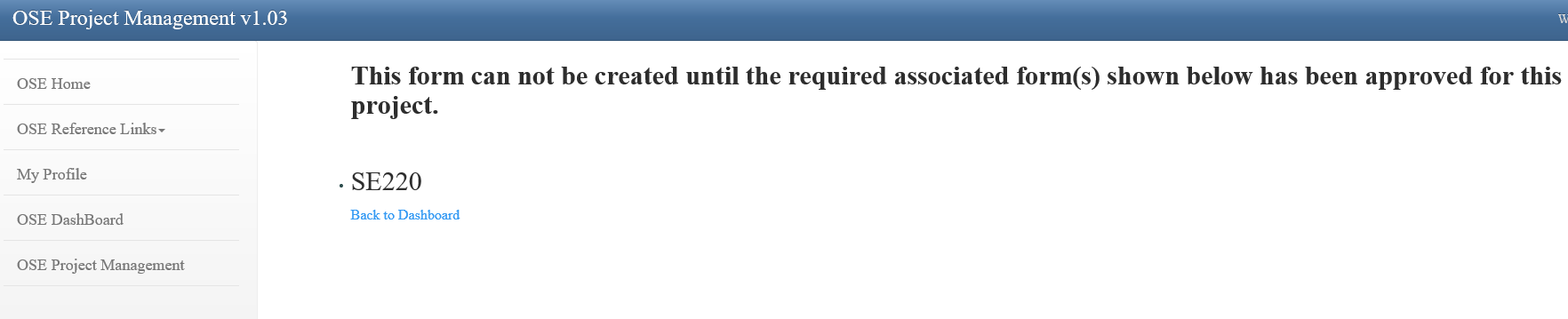 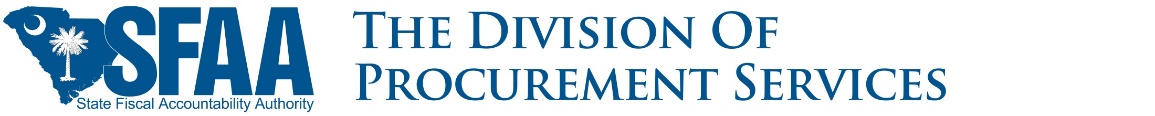 DashBoard used for all projects
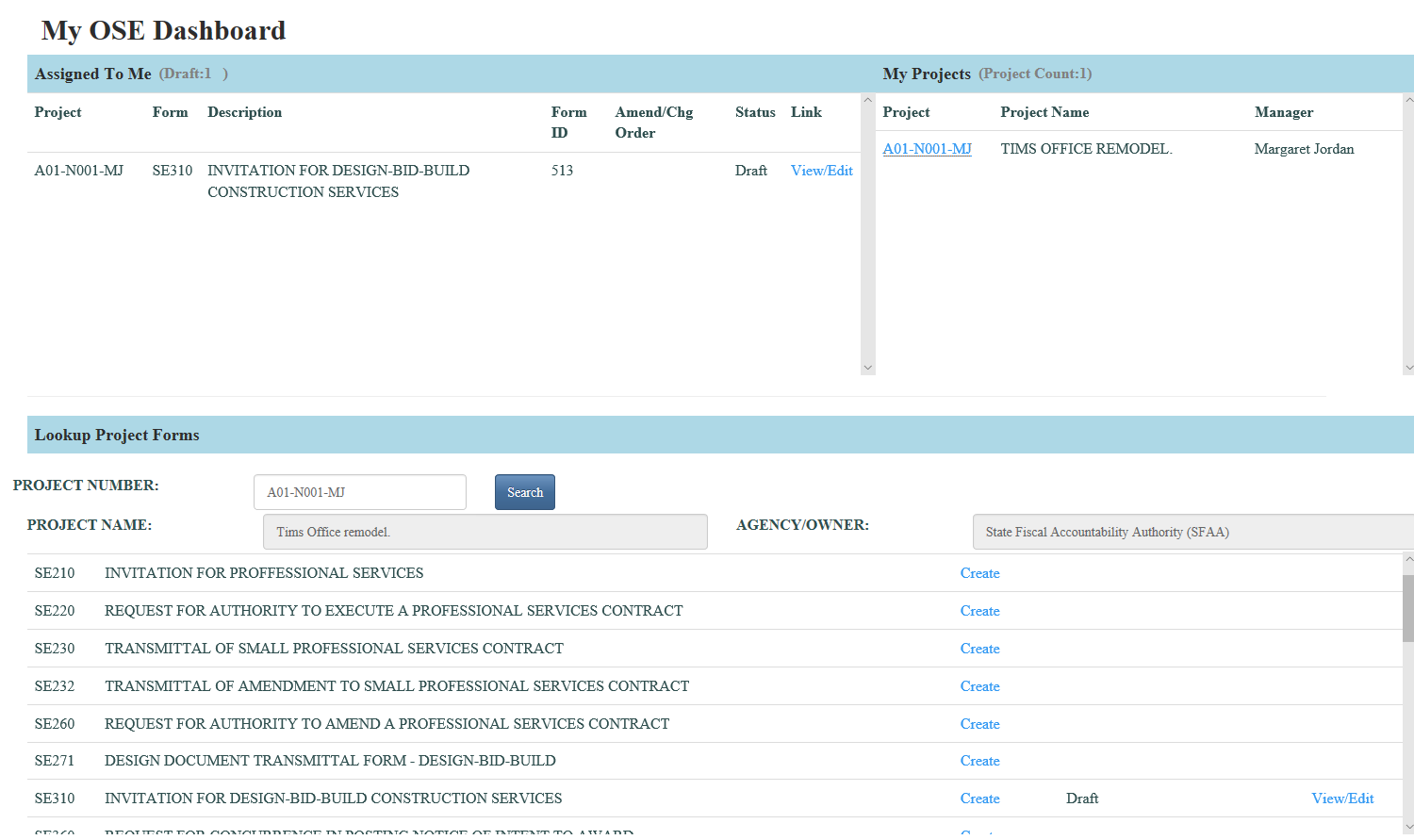 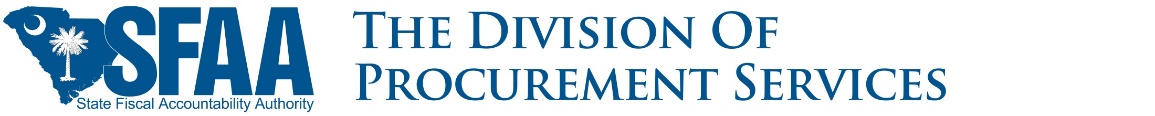 Single Project Management
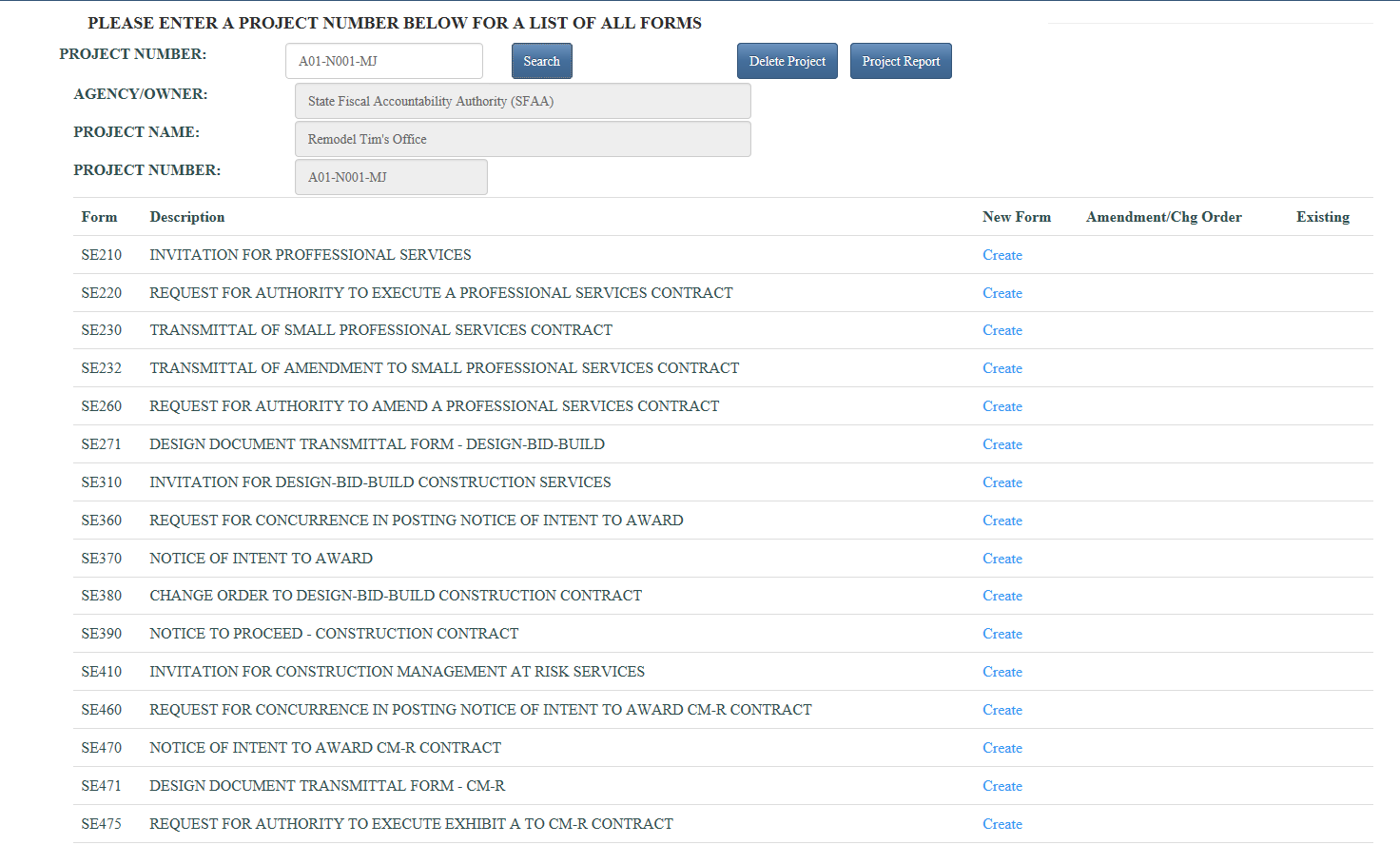 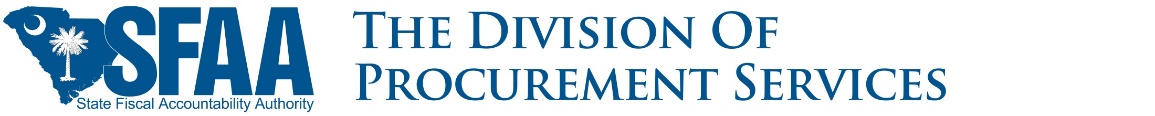 access to projects
User will only be able to access your Agency’s Projects in the Database.
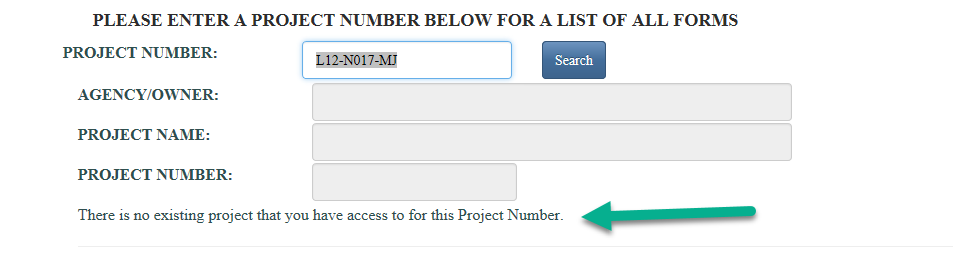 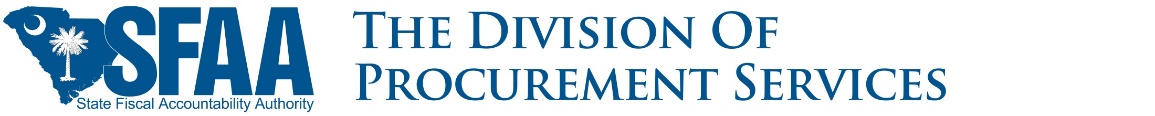 Q u e s t I o n s ? ? ?
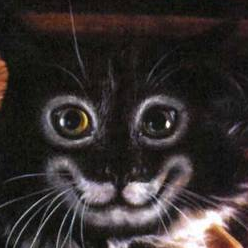 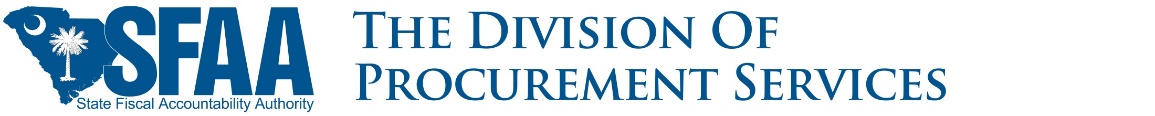